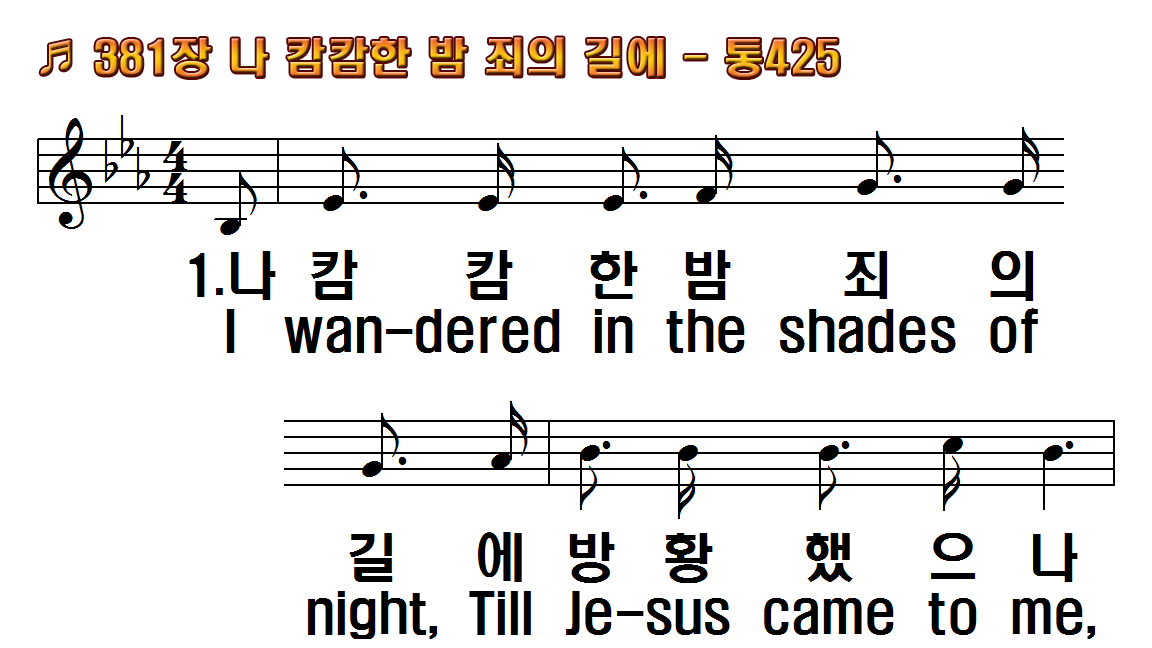 1.나 캄캄한 밤 죄의
2.저 검은 구름 하늘
3.나 빛 가운데 행할
4.나 넓게 퍼진 저
5.나 잠시 후에 영광
후.사랑의 빛 오늘
1.I wandered in the
2.Tho' clouds may
3.While walking in
4.I cross the wide
5.Soon I shall see
R.Sunlight, sunlight
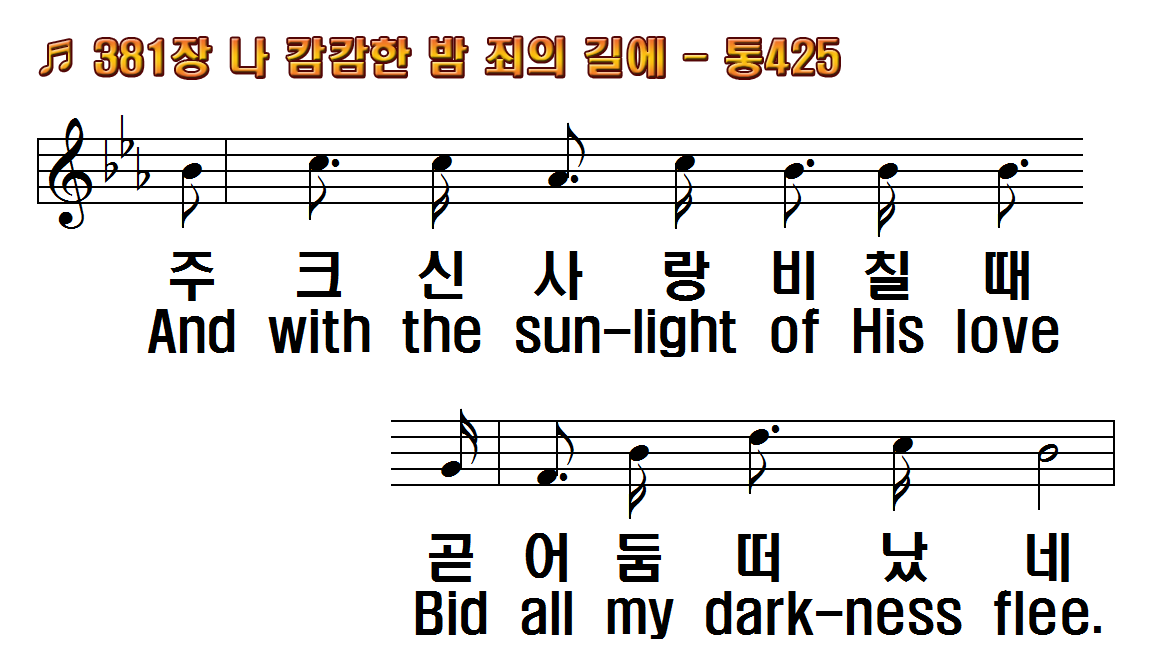 1.나 캄캄한 밤 죄의
2.저 검은 구름 하늘
3.나 빛 가운데 행할
4.나 넓게 퍼진 저
5.나 잠시 후에 영광
후.사랑의 빛 오늘
1.I wandered in the
2.Tho' clouds may
3.While walking in
4.I cross the wide
5.Soon I shall see
R.Sunlight, sunlight
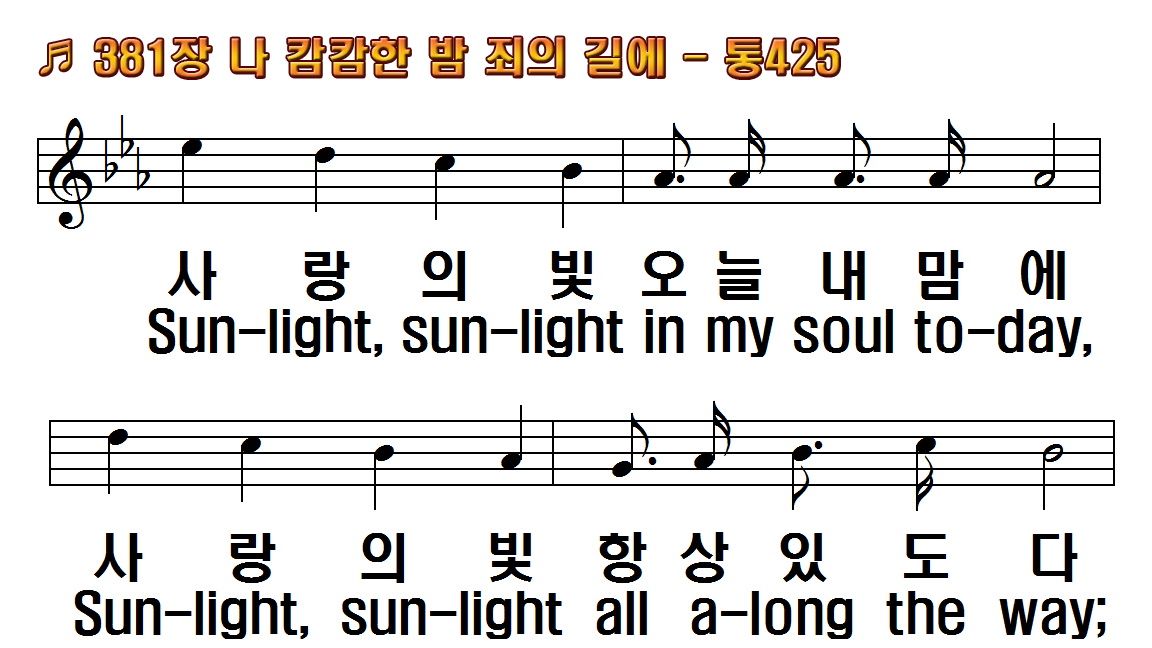 1.나 캄캄한 밤 죄의
2.저 검은 구름 하늘
3.나 빛 가운데 행할
4.나 넓게 퍼진 저
5.나 잠시 후에 영광
후.사랑의 빛 오늘
1.I wandered in the
2.Tho' clouds may
3.While walking in
4.I cross the wide
5.Soon I shall see
R.Sunlight, sunlight
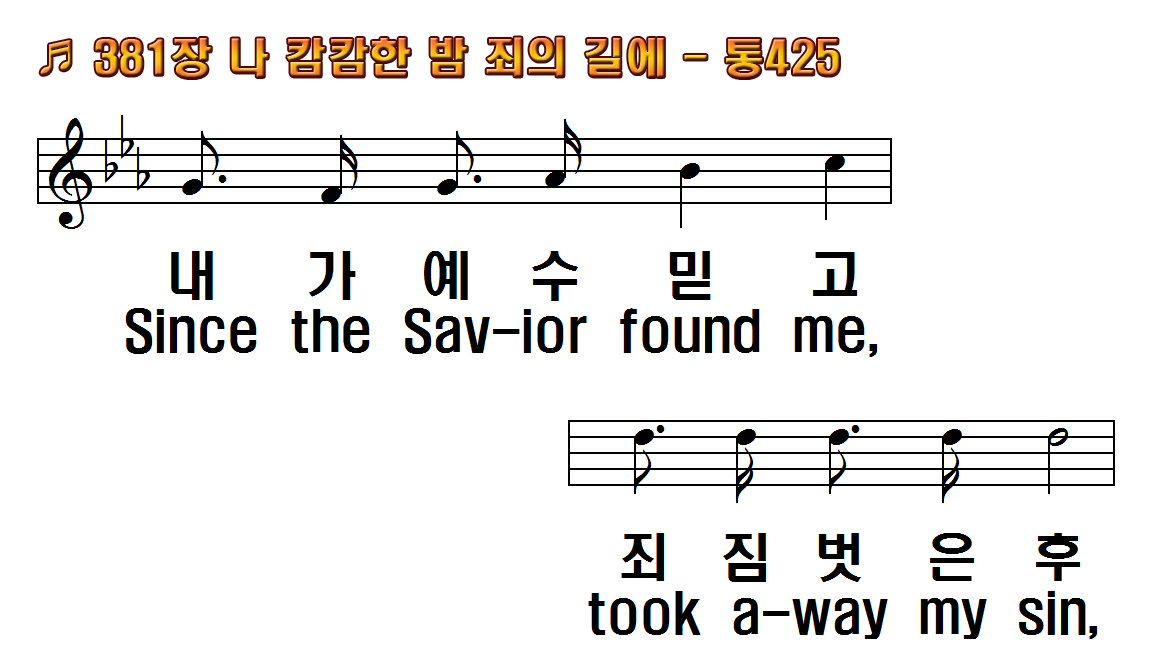 1.나 캄캄한 밤 죄의
2.저 검은 구름 하늘
3.나 빛 가운데 행할
4.나 넓게 퍼진 저
5.나 잠시 후에 영광
후.사랑의 빛 오늘
1.I wandered in the
2.Tho' clouds may
3.While walking in
4.I cross the wide
5.Soon I shall see
R.Sunlight, sunlight
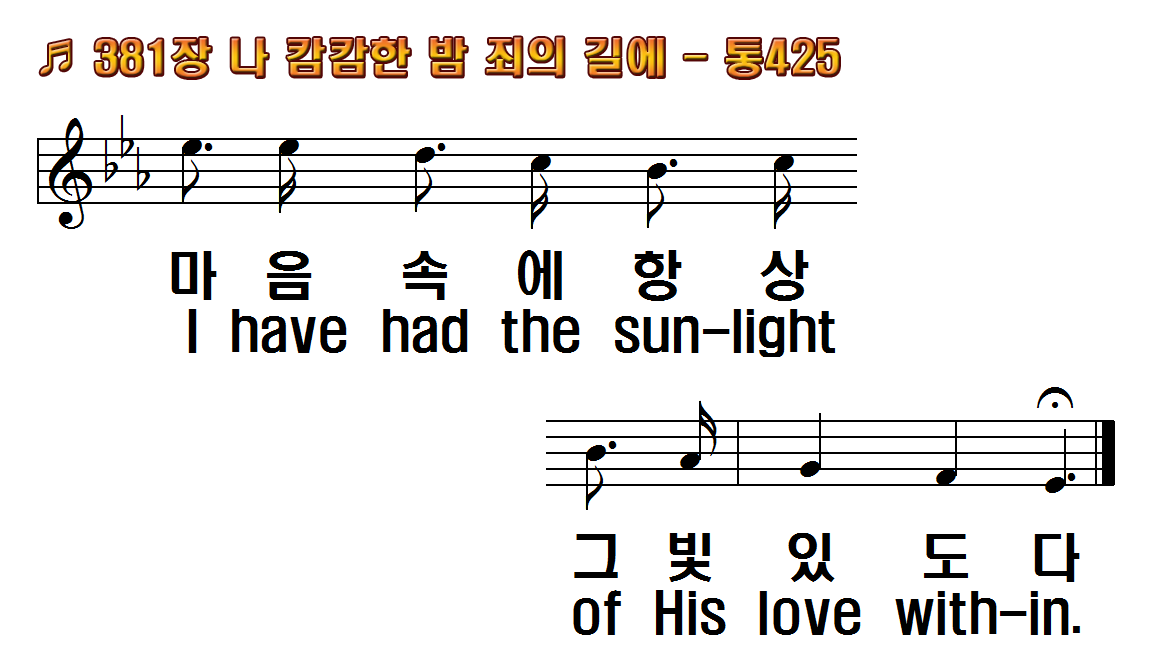 1.나 캄캄한 밤 죄의
2.저 검은 구름 하늘
3.나 빛 가운데 행할
4.나 넓게 퍼진 저
5.나 잠시 후에 영광
후.사랑의 빛 오늘
1.I wandered in the
2.Tho' clouds may
3.While walking in
4.I cross the wide
5.Soon I shall see
R.Sunlight, sunlight
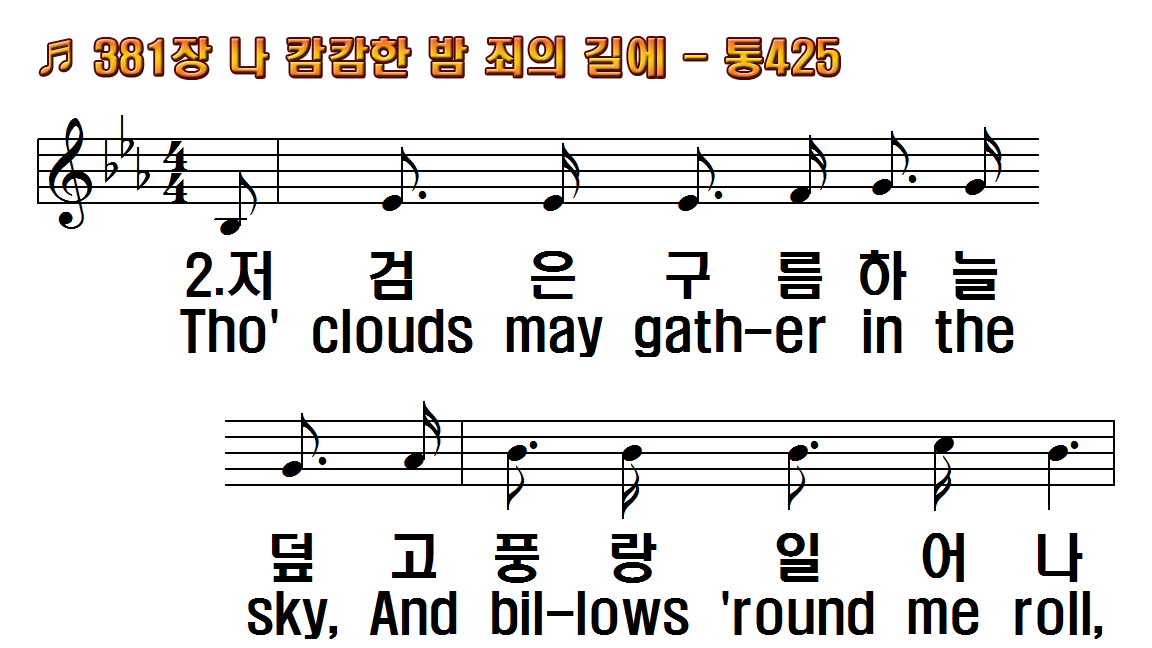 1.나 캄캄한 밤 죄의
2.저 검은 구름 하늘
3.나 빛 가운데 행할
4.나 넓게 퍼진 저
5.나 잠시 후에 영광
후.사랑의 빛 오늘
1.I wandered in the
2.Tho' clouds may
3.While walking in
4.I cross the wide
5.Soon I shall see
R.Sunlight, sunlight
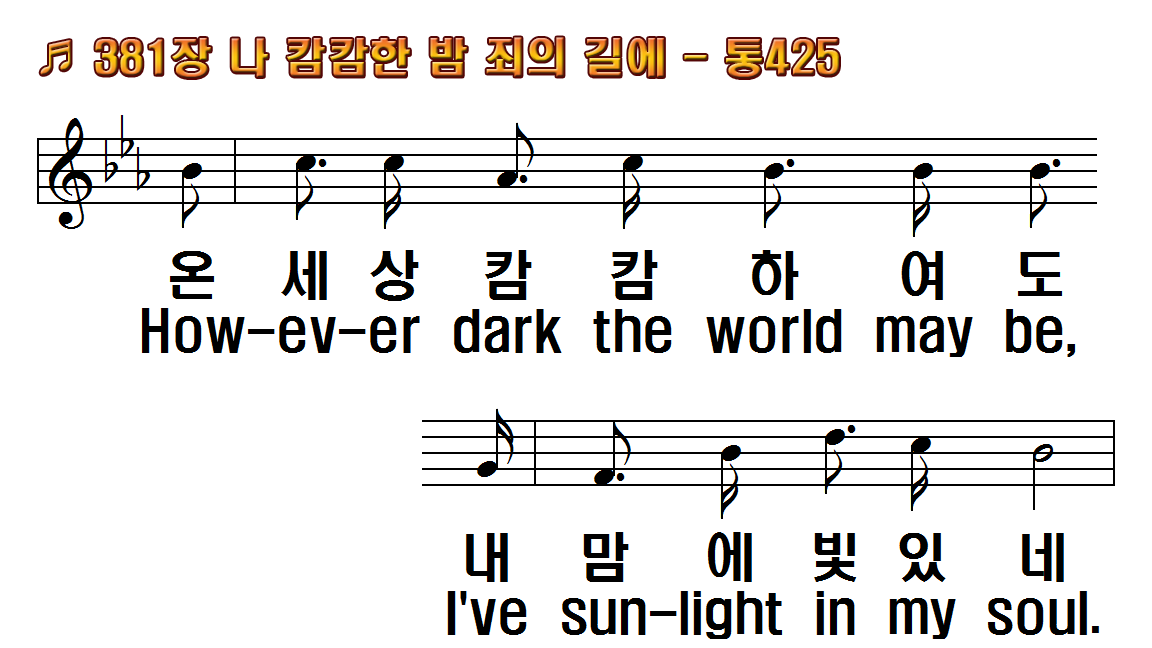 1.나 캄캄한 밤 죄의
2.저 검은 구름 하늘
3.나 빛 가운데 행할
4.나 넓게 퍼진 저
5.나 잠시 후에 영광
후.사랑의 빛 오늘
1.I wandered in the
2.Tho' clouds may
3.While walking in
4.I cross the wide
5.Soon I shall see
R.Sunlight, sunlight
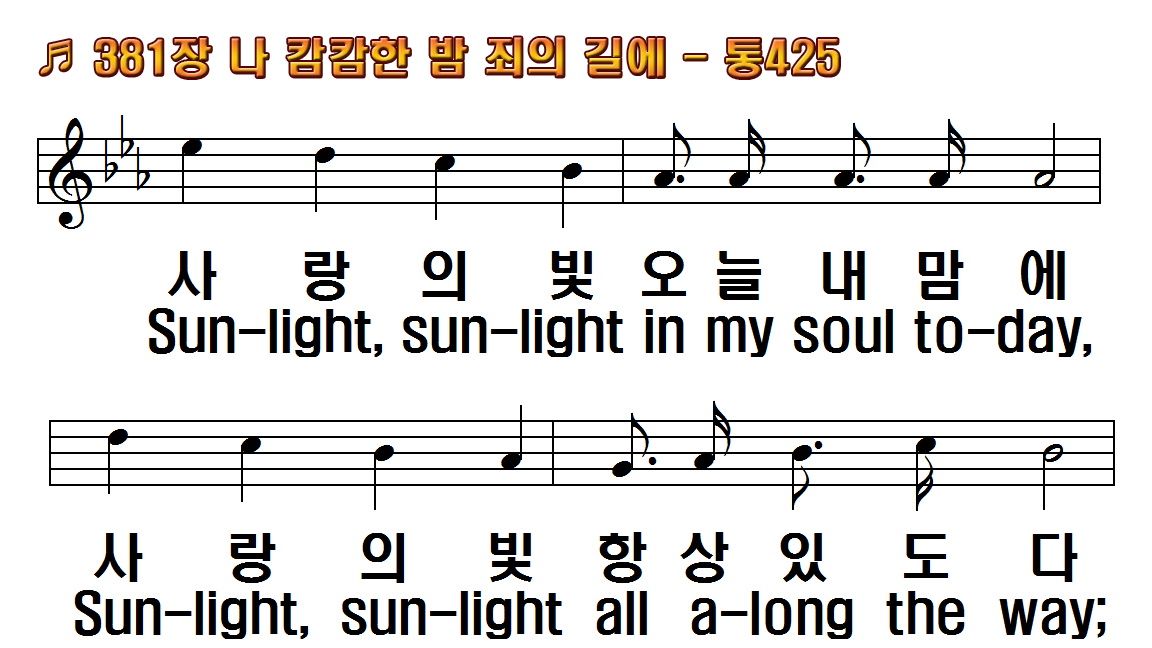 1.나 캄캄한 밤 죄의
2.저 검은 구름 하늘
3.나 빛 가운데 행할
4.나 넓게 퍼진 저
5.나 잠시 후에 영광
후.사랑의 빛 오늘
1.I wandered in the
2.Tho' clouds may
3.While walking in
4.I cross the wide
5.Soon I shall see
R.Sunlight, sunlight
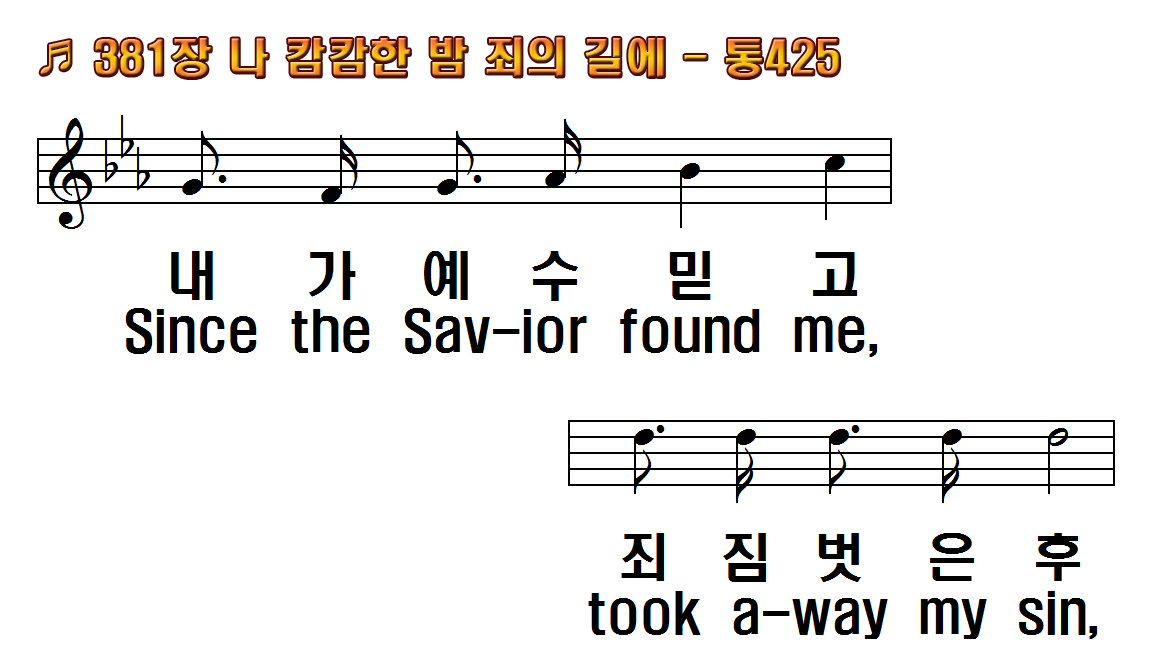 1.나 캄캄한 밤 죄의
2.저 검은 구름 하늘
3.나 빛 가운데 행할
4.나 넓게 퍼진 저
5.나 잠시 후에 영광
후.사랑의 빛 오늘
1.I wandered in the
2.Tho' clouds may
3.While walking in
4.I cross the wide
5.Soon I shall see
R.Sunlight, sunlight
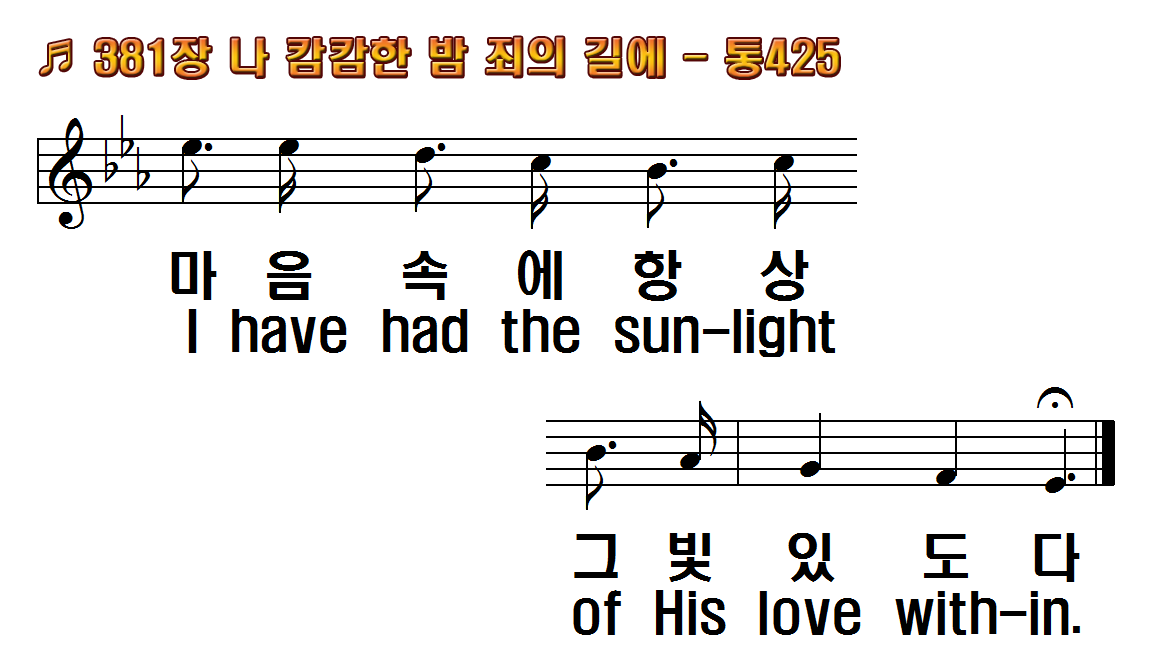 1.나 캄캄한 밤 죄의
2.저 검은 구름 하늘
3.나 빛 가운데 행할
4.나 넓게 퍼진 저
5.나 잠시 후에 영광
후.사랑의 빛 오늘
1.I wandered in the
2.Tho' clouds may
3.While walking in
4.I cross the wide
5.Soon I shall see
R.Sunlight, sunlight
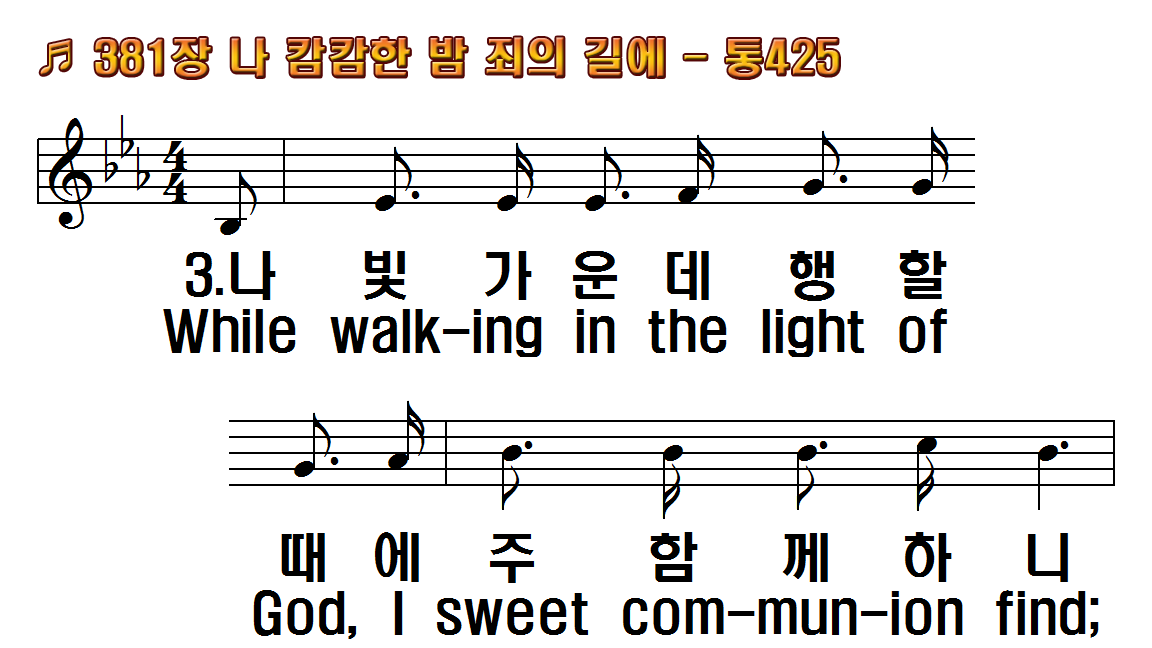 1.나 캄캄한 밤 죄의
2.저 검은 구름 하늘
3.나 빛 가운데 행할
4.나 넓게 퍼진 저
5.나 잠시 후에 영광
후.사랑의 빛 오늘
1.I wandered in the
2.Tho' clouds may
3.While walking in
4.I cross the wide
5.Soon I shall see
R.Sunlight, sunlight
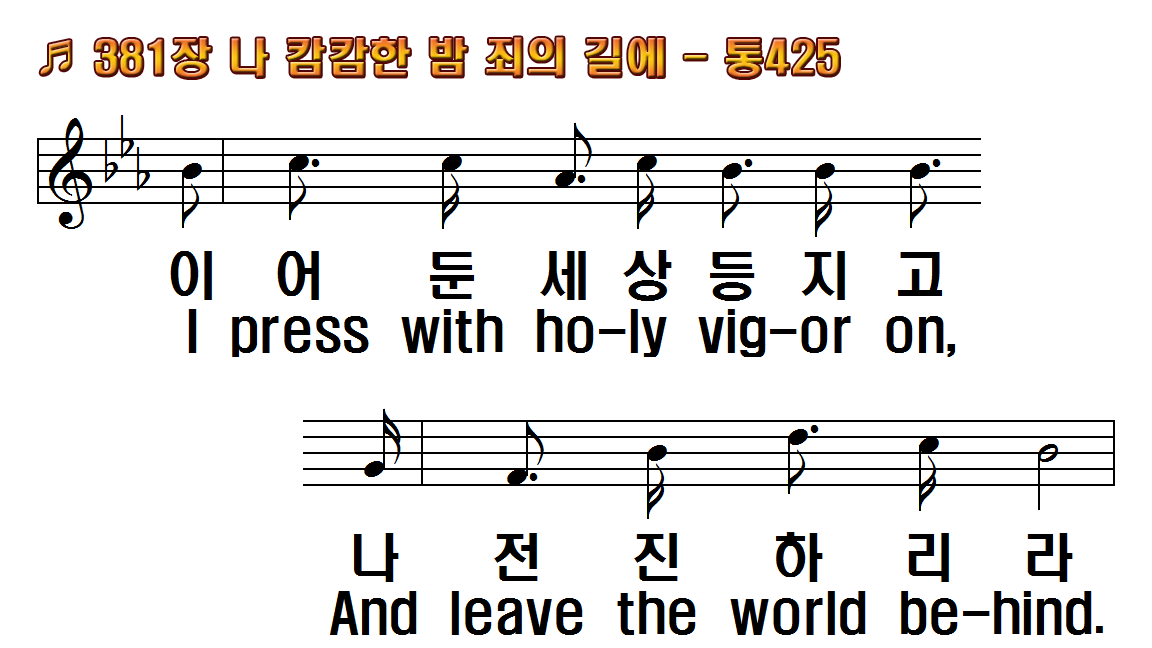 1.나 캄캄한 밤 죄의
2.저 검은 구름 하늘
3.나 빛 가운데 행할
4.나 넓게 퍼진 저
5.나 잠시 후에 영광
후.사랑의 빛 오늘
1.I wandered in the
2.Tho' clouds may
3.While walking in
4.I cross the wide
5.Soon I shall see
R.Sunlight, sunlight
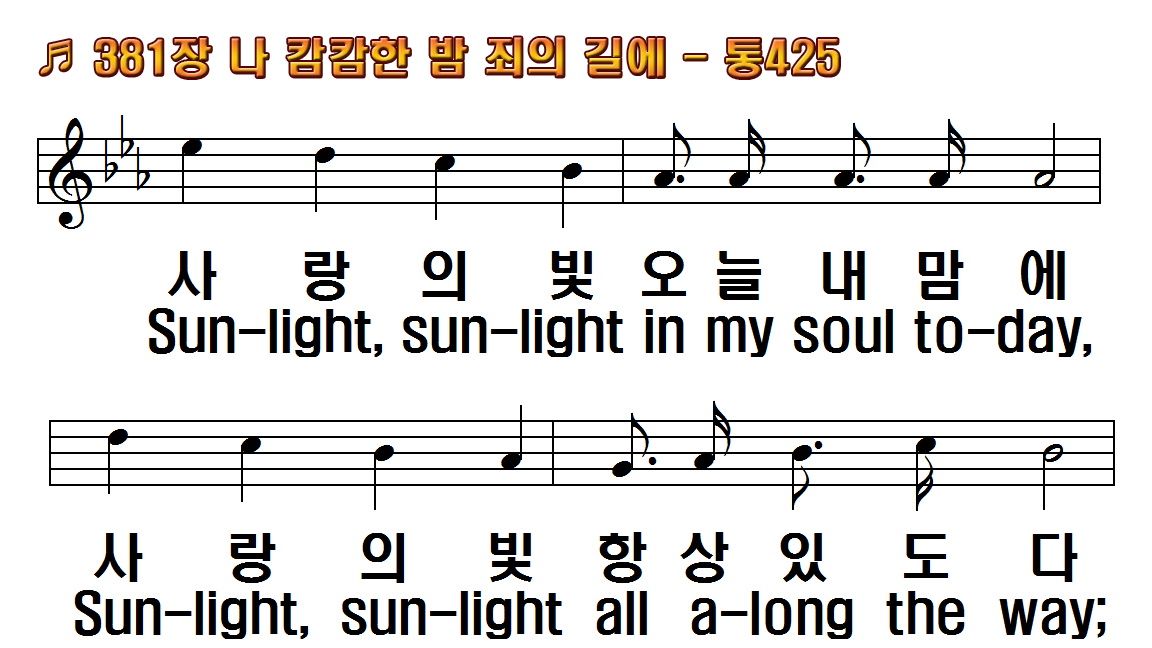 1.나 캄캄한 밤 죄의
2.저 검은 구름 하늘
3.나 빛 가운데 행할
4.나 넓게 퍼진 저
5.나 잠시 후에 영광
후.사랑의 빛 오늘
1.I wandered in the
2.Tho' clouds may
3.While walking in
4.I cross the wide
5.Soon I shall see
R.Sunlight, sunlight
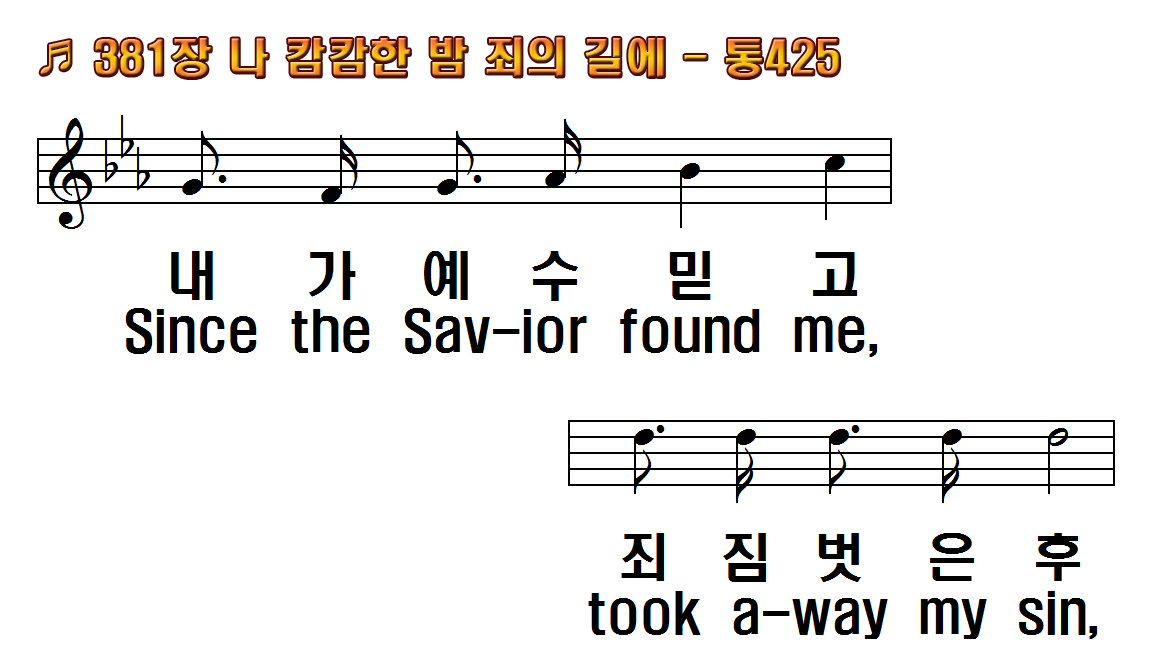 1.나 캄캄한 밤 죄의
2.저 검은 구름 하늘
3.나 빛 가운데 행할
4.나 넓게 퍼진 저
5.나 잠시 후에 영광
후.사랑의 빛 오늘
1.I wandered in the
2.Tho' clouds may
3.While walking in
4.I cross the wide
5.Soon I shall see
R.Sunlight, sunlight
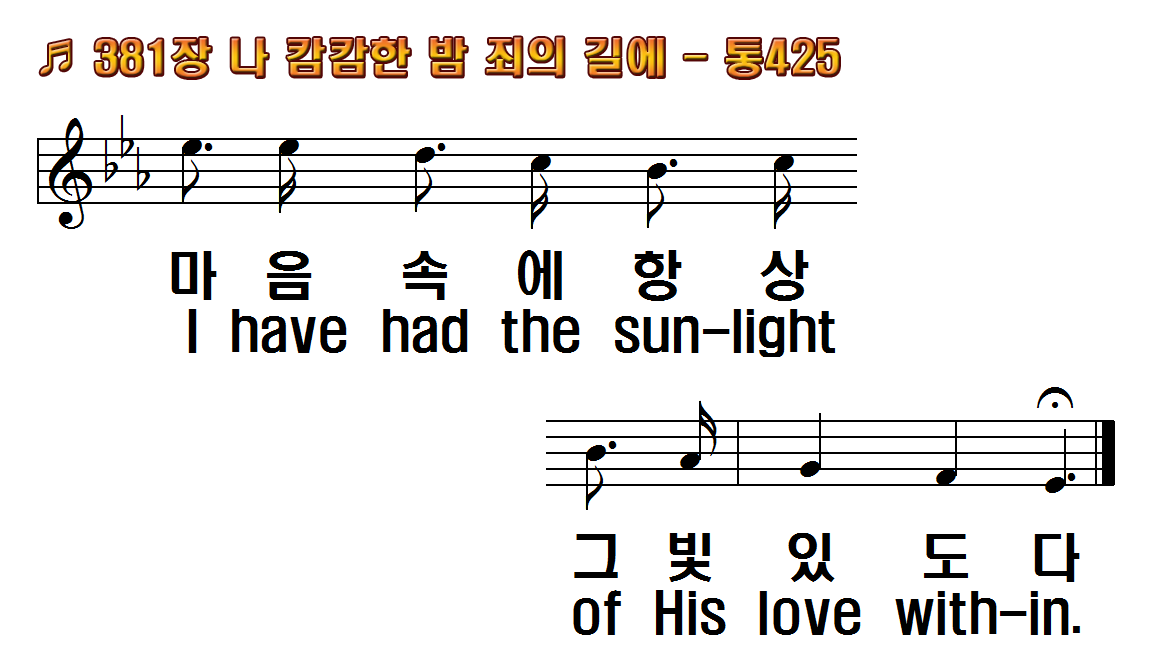 1.나 캄캄한 밤 죄의
2.저 검은 구름 하늘
3.나 빛 가운데 행할
4.나 넓게 퍼진 저
5.나 잠시 후에 영광
후.사랑의 빛 오늘
1.I wandered in the
2.Tho' clouds may
3.While walking in
4.I cross the wide
5.Soon I shall see
R.Sunlight, sunlight
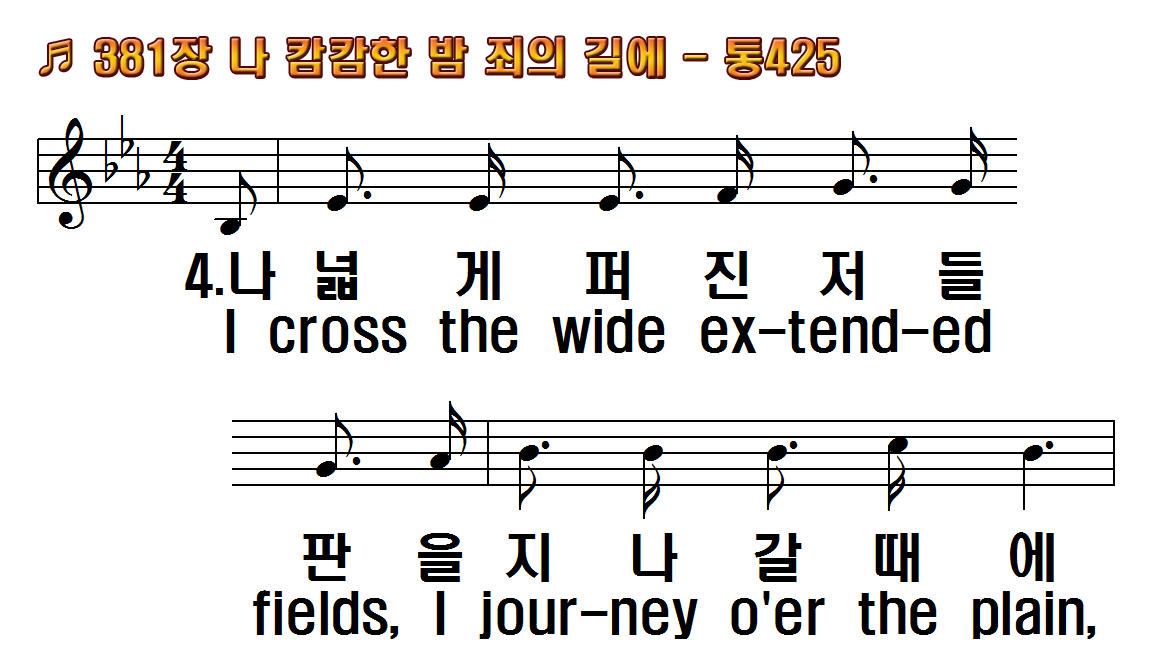 1.나 캄캄한 밤 죄의
2.저 검은 구름 하늘
3.나 빛 가운데 행할
4.나 넓게 퍼진 저
5.나 잠시 후에 영광
후.사랑의 빛 오늘
1.I wandered in the
2.Tho' clouds may
3.While walking in
4.I cross the wide
5.Soon I shall see
R.Sunlight, sunlight
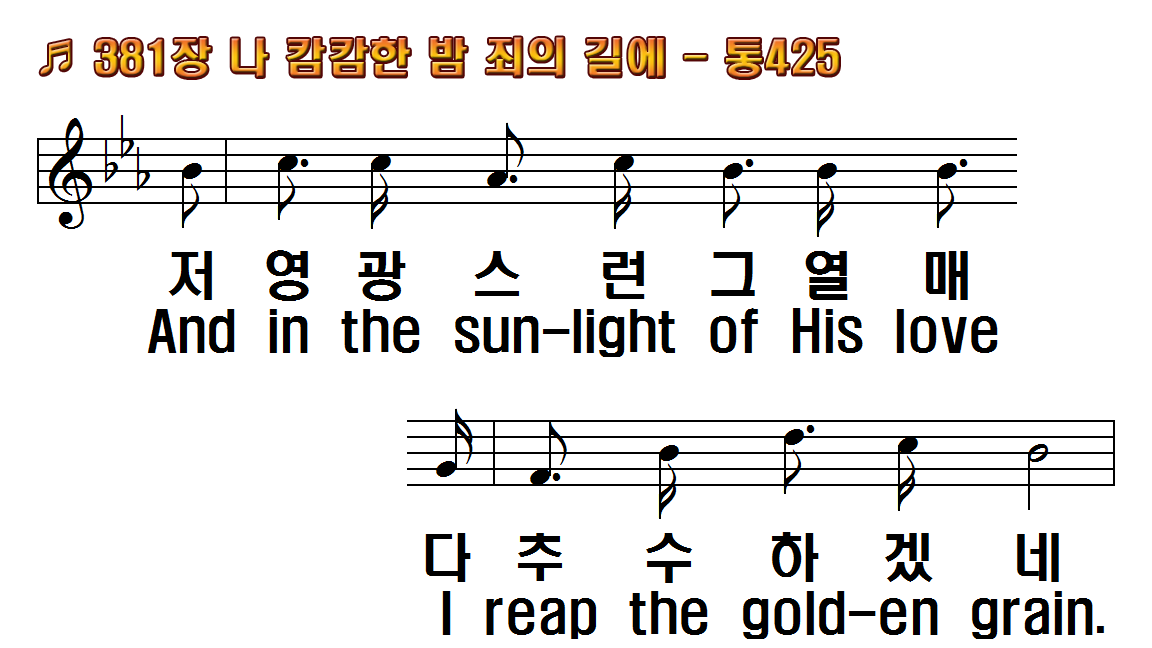 1.나 캄캄한 밤 죄의
2.저 검은 구름 하늘
3.나 빛 가운데 행할
4.나 넓게 퍼진 저
5.나 잠시 후에 영광
후.사랑의 빛 오늘
1.I wandered in the
2.Tho' clouds may
3.While walking in
4.I cross the wide
5.Soon I shall see
R.Sunlight, sunlight
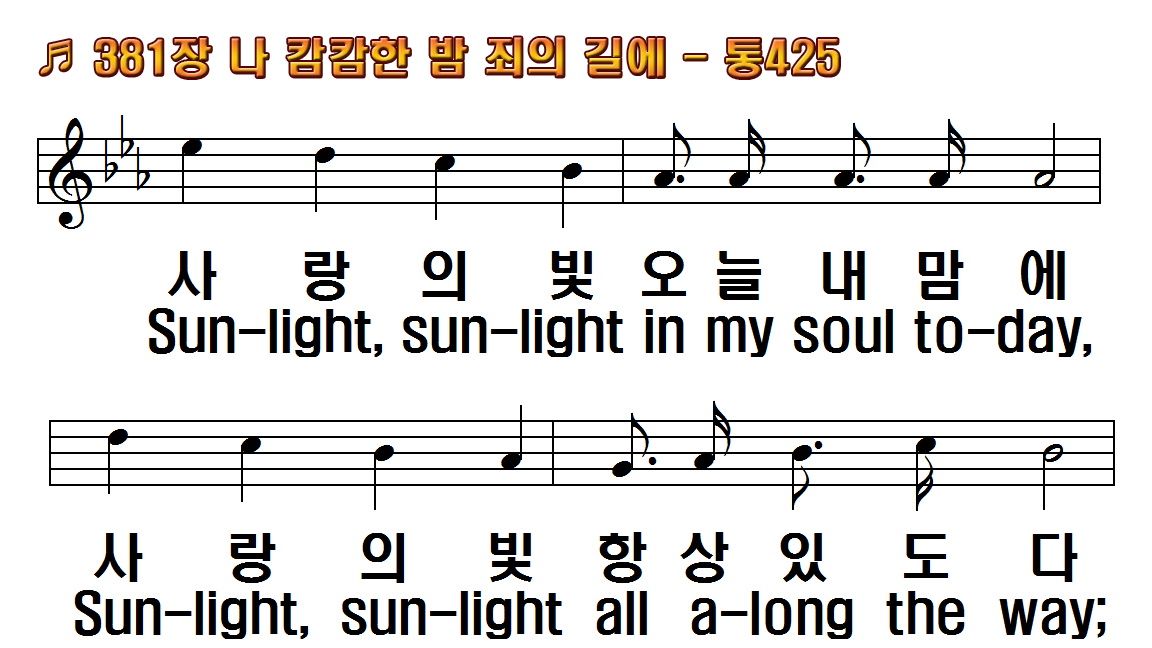 1.나 캄캄한 밤 죄의
2.저 검은 구름 하늘
3.나 빛 가운데 행할
4.나 넓게 퍼진 저
5.나 잠시 후에 영광
후.사랑의 빛 오늘
1.I wandered in the
2.Tho' clouds may
3.While walking in
4.I cross the wide
5.Soon I shall see
R.Sunlight, sunlight
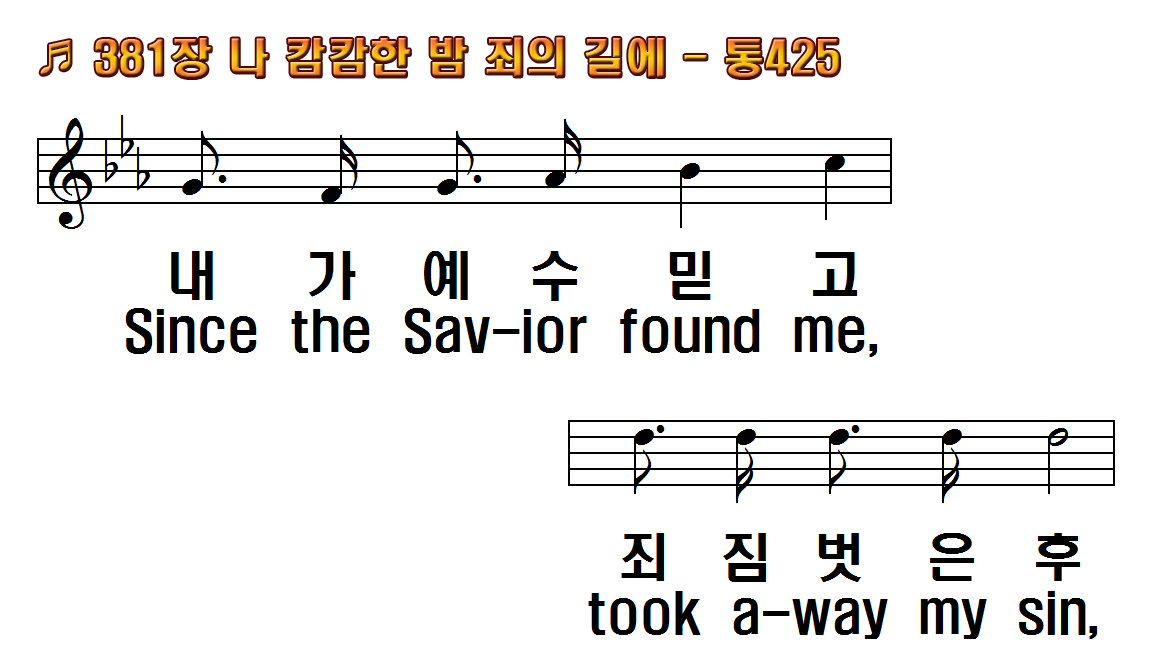 1.나 캄캄한 밤 죄의
2.저 검은 구름 하늘
3.나 빛 가운데 행할
4.나 넓게 퍼진 저
5.나 잠시 후에 영광
후.사랑의 빛 오늘
1.I wandered in the
2.Tho' clouds may
3.While walking in
4.I cross the wide
5.Soon I shall see
R.Sunlight, sunlight
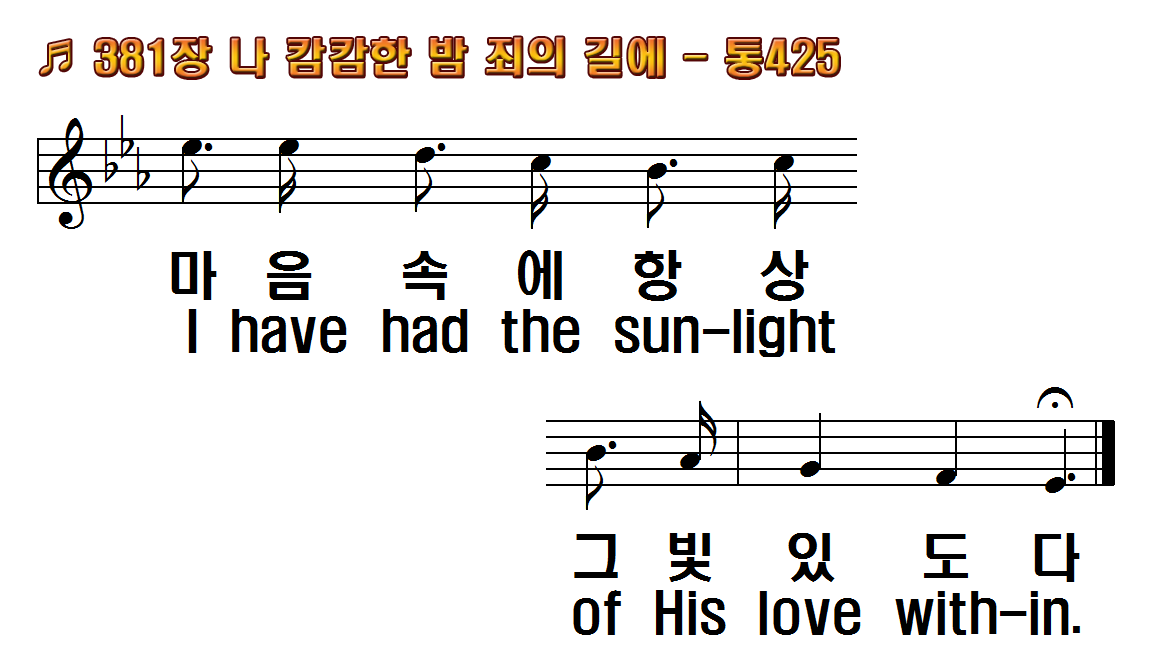 1.나 캄캄한 밤 죄의
2.저 검은 구름 하늘
3.나 빛 가운데 행할
4.나 넓게 퍼진 저
5.나 잠시 후에 영광
후.사랑의 빛 오늘
1.I wandered in the
2.Tho' clouds may
3.While walking in
4.I cross the wide
5.Soon I shall see
R.Sunlight, sunlight
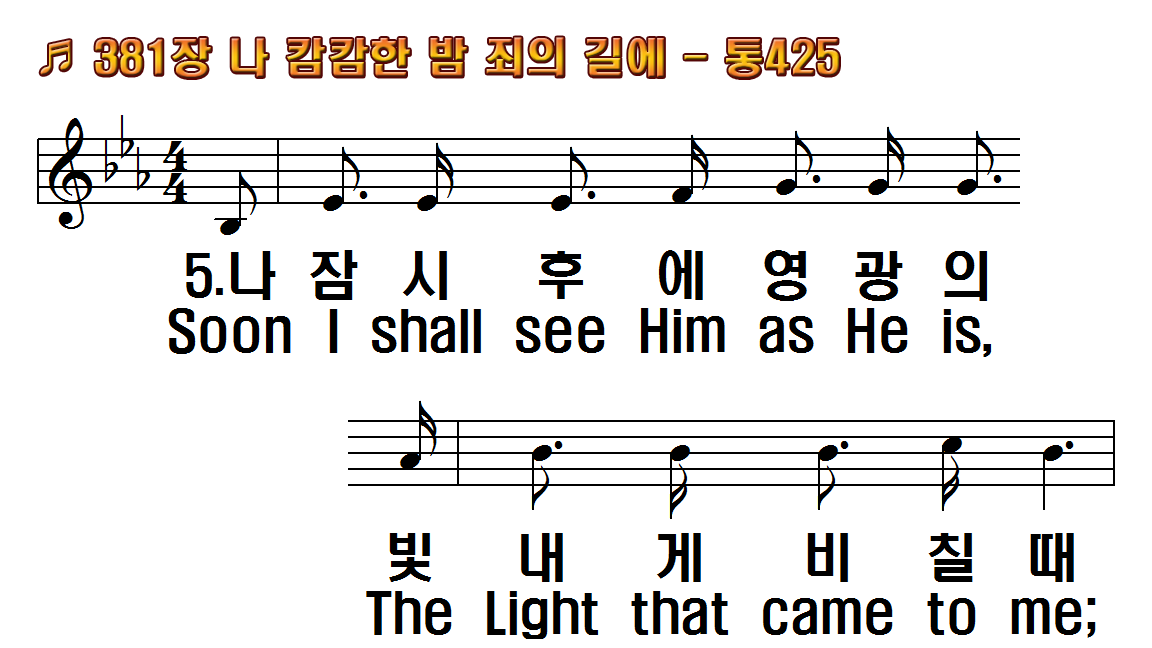 1.나 캄캄한 밤 죄의
2.저 검은 구름 하늘
3.나 빛 가운데 행할
4.나 넓게 퍼진 저
5.나 잠시 후에 영광
후.사랑의 빛 오늘
1.I wandered in the
2.Tho' clouds may
3.While walking in
4.I cross the wide
5.Soon I shall see
R.Sunlight, sunlight
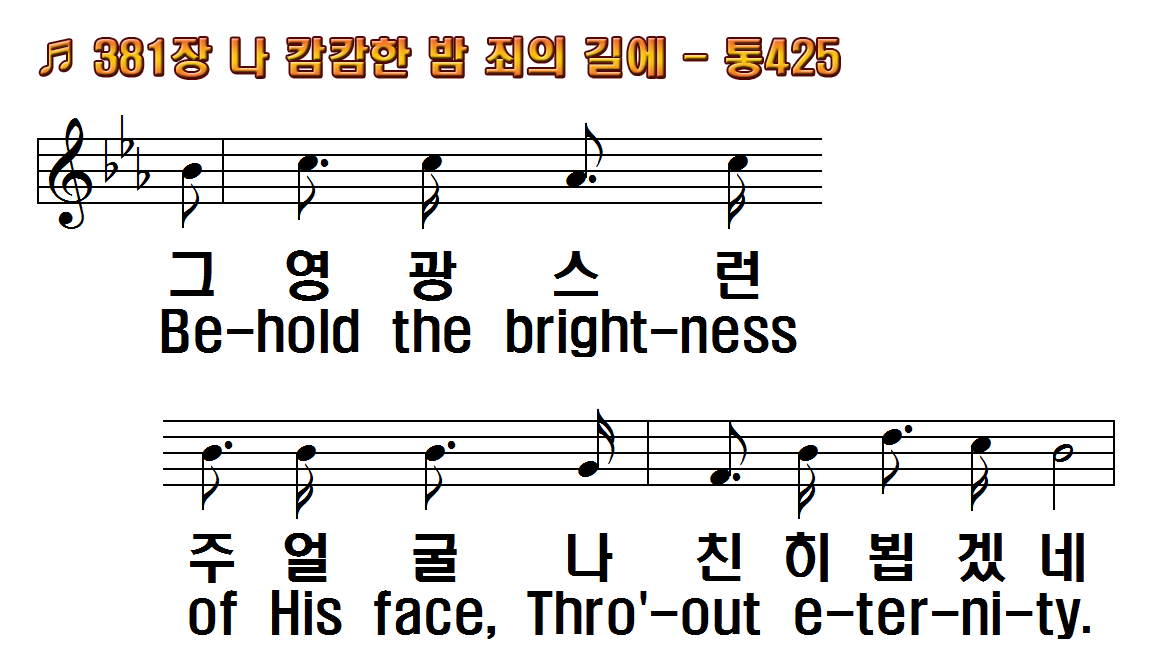 1.나 캄캄한 밤 죄의
2.저 검은 구름 하늘
3.나 빛 가운데 행할
4.나 넓게 퍼진 저
5.나 잠시 후에 영광
후.사랑의 빛 오늘
1.I wandered in the
2.Tho' clouds may
3.While walking in
4.I cross the wide
5.Soon I shall see
R.Sunlight, sunlight
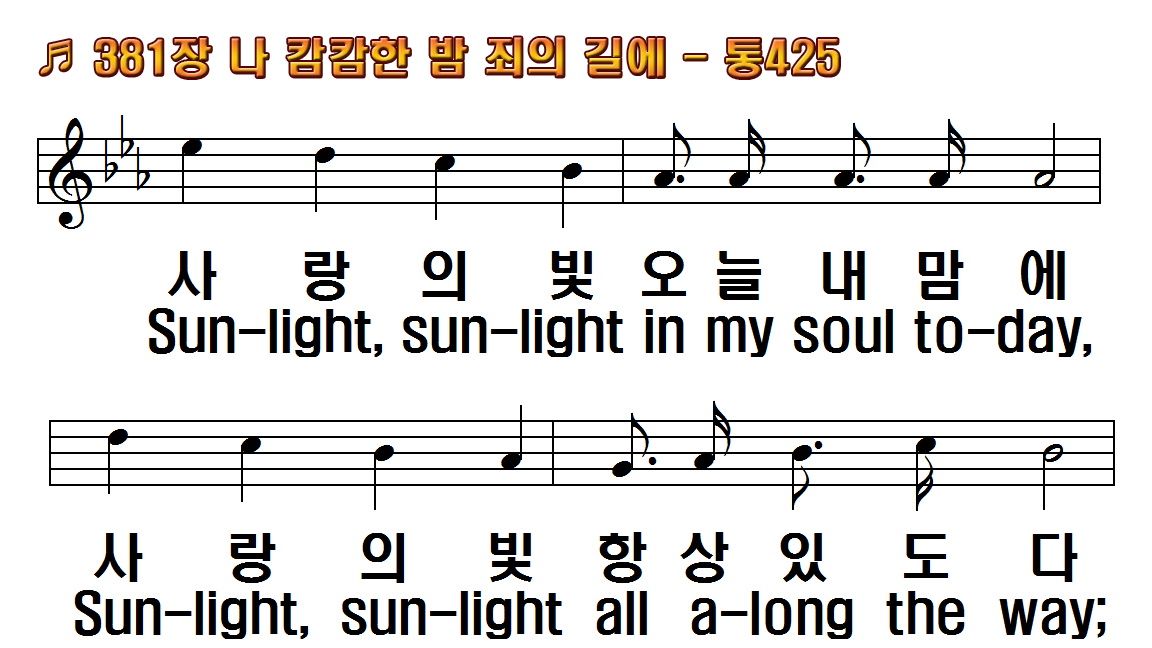 1.나 캄캄한 밤 죄의
2.저 검은 구름 하늘
3.나 빛 가운데 행할
4.나 넓게 퍼진 저
5.나 잠시 후에 영광
후.사랑의 빛 오늘
1.I wandered in the
2.Tho' clouds may
3.While walking in
4.I cross the wide
5.Soon I shall see
R.Sunlight, sunlight
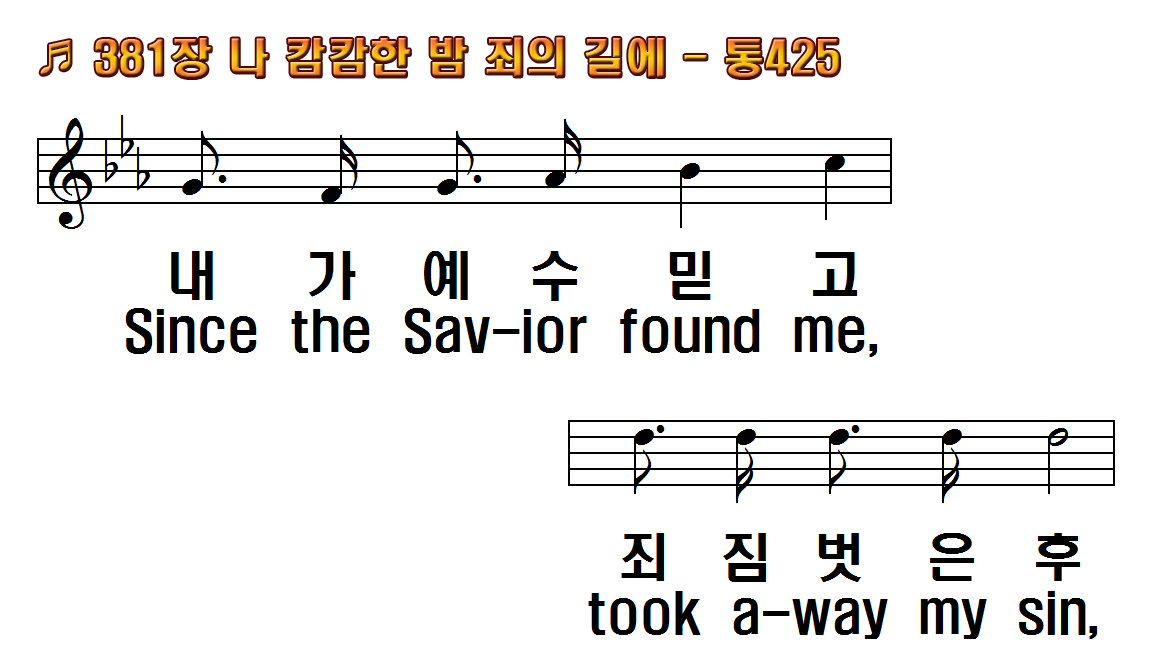 1.나 캄캄한 밤 죄의
2.저 검은 구름 하늘
3.나 빛 가운데 행할
4.나 넓게 퍼진 저
5.나 잠시 후에 영광
후.사랑의 빛 오늘
1.I wandered in the
2.Tho' clouds may
3.While walking in
4.I cross the wide
5.Soon I shall see
R.Sunlight, sunlight
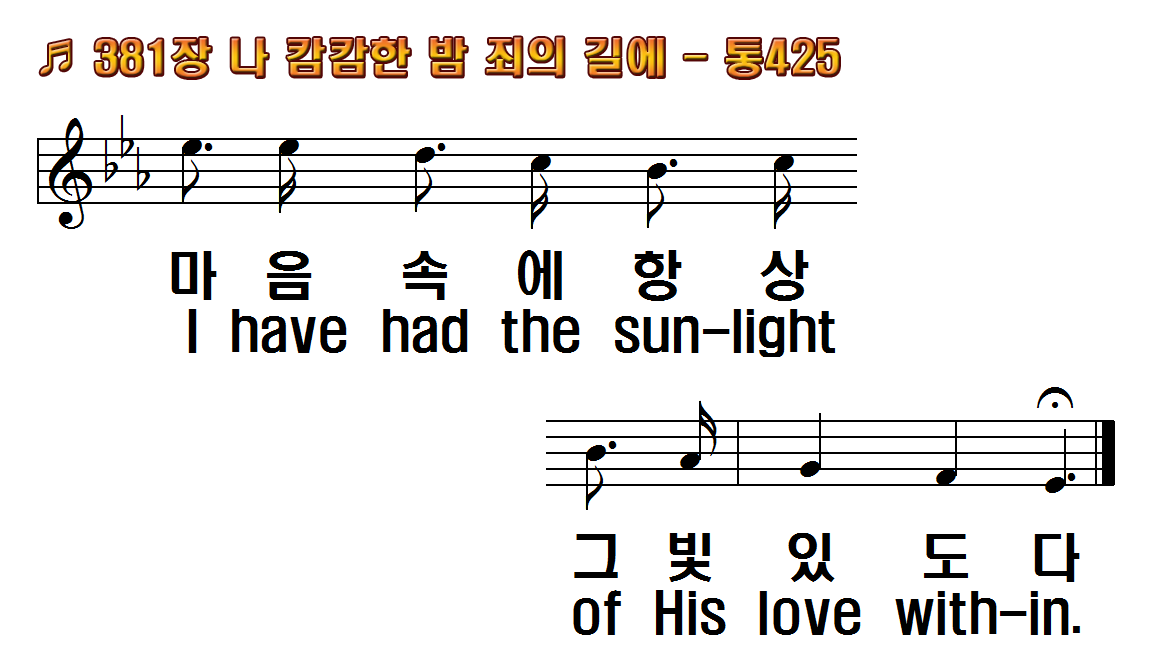 1.나 캄캄한 밤 죄의
2.저 검은 구름 하늘
3.나 빛 가운데 행할
4.나 넓게 퍼진 저
5.나 잠시 후에 영광
후.사랑의 빛 오늘
1.I wandered in the
2.Tho' clouds may
3.While walking in
4.I cross the wide
5.Soon I shall see
R.Sunlight, sunlight
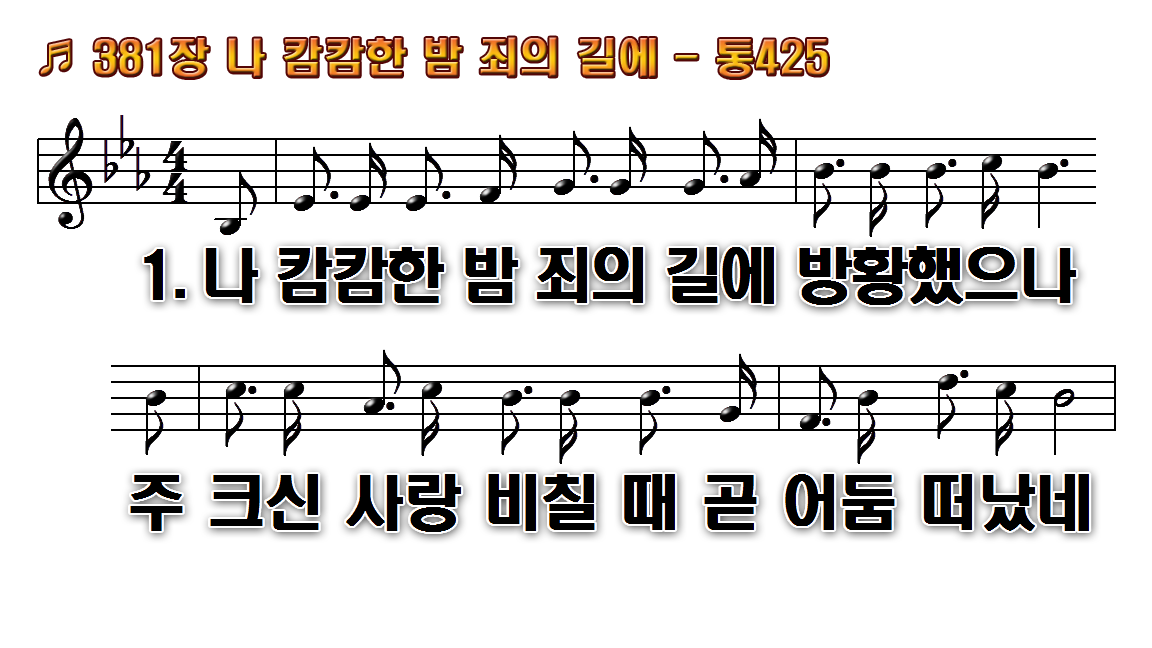 1.나 캄캄한 밤 죄의
2.저 검은 구름 하늘
3.나 빛 가운데 행할
4.나 넓게 퍼진 저
5.나 잠시 후에
후.사랑의 빛 오늘
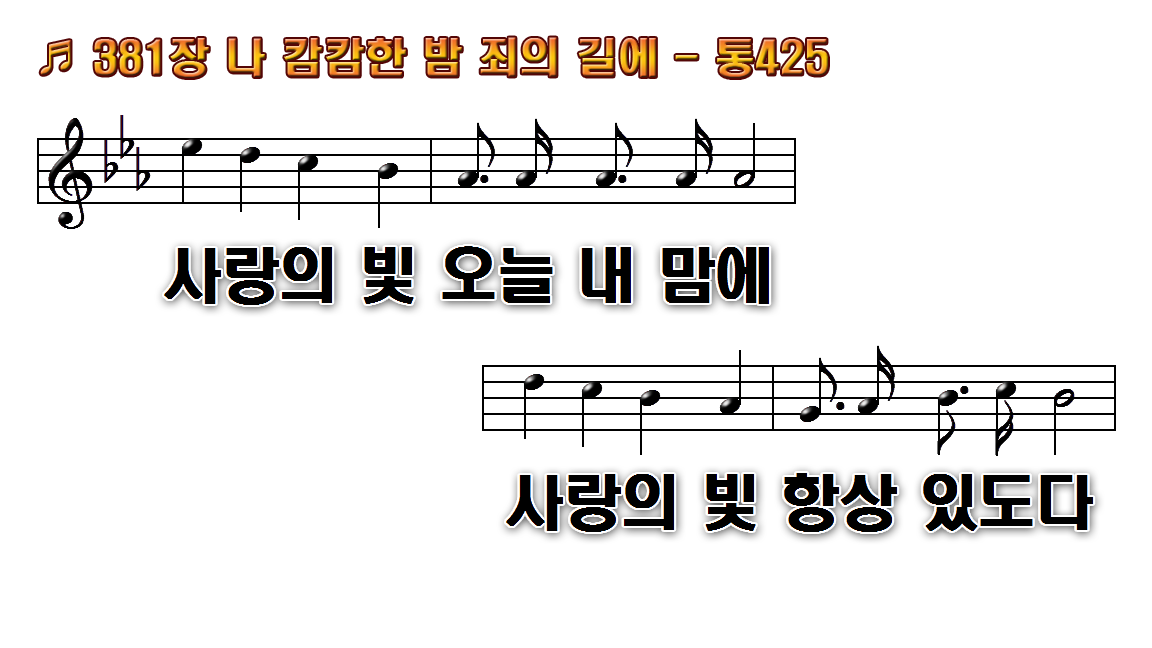 1.나 캄캄한 밤 죄의
2.저 검은 구름 하늘
3.나 빛 가운데 행할
4.나 넓게 퍼진 저
5.나 잠시 후에
후.사랑의 빛 오늘
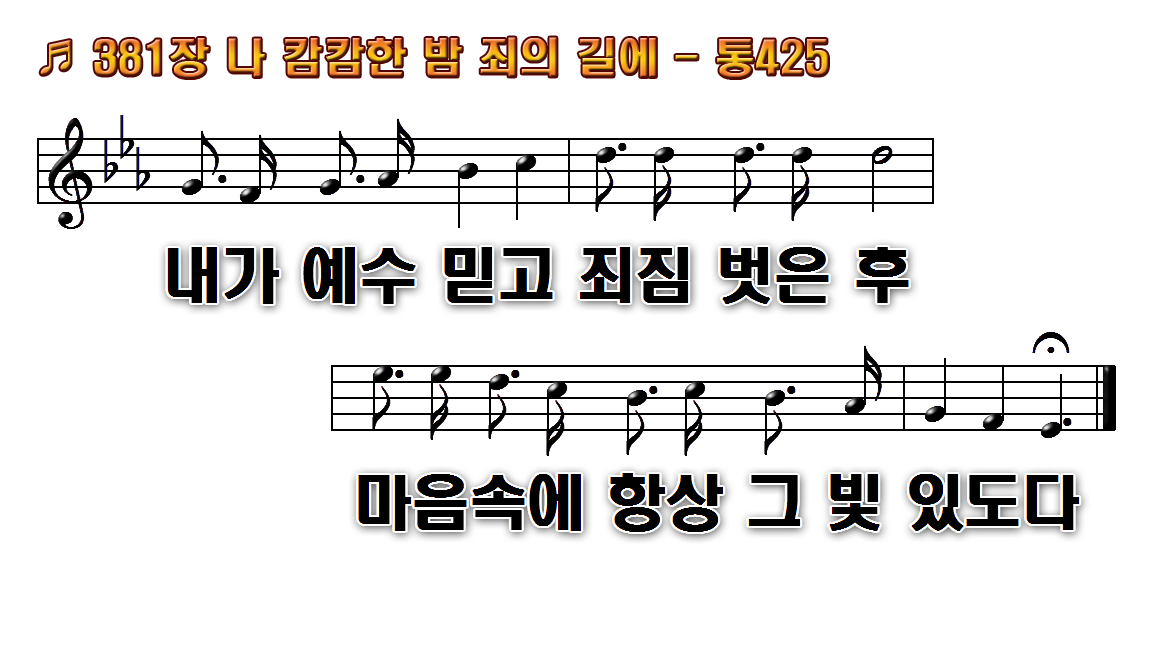 1.나 캄캄한 밤 죄의
2.저 검은 구름 하늘
3.나 빛 가운데 행할
4.나 넓게 퍼진 저
5.나 잠시 후에
후.사랑의 빛 오늘
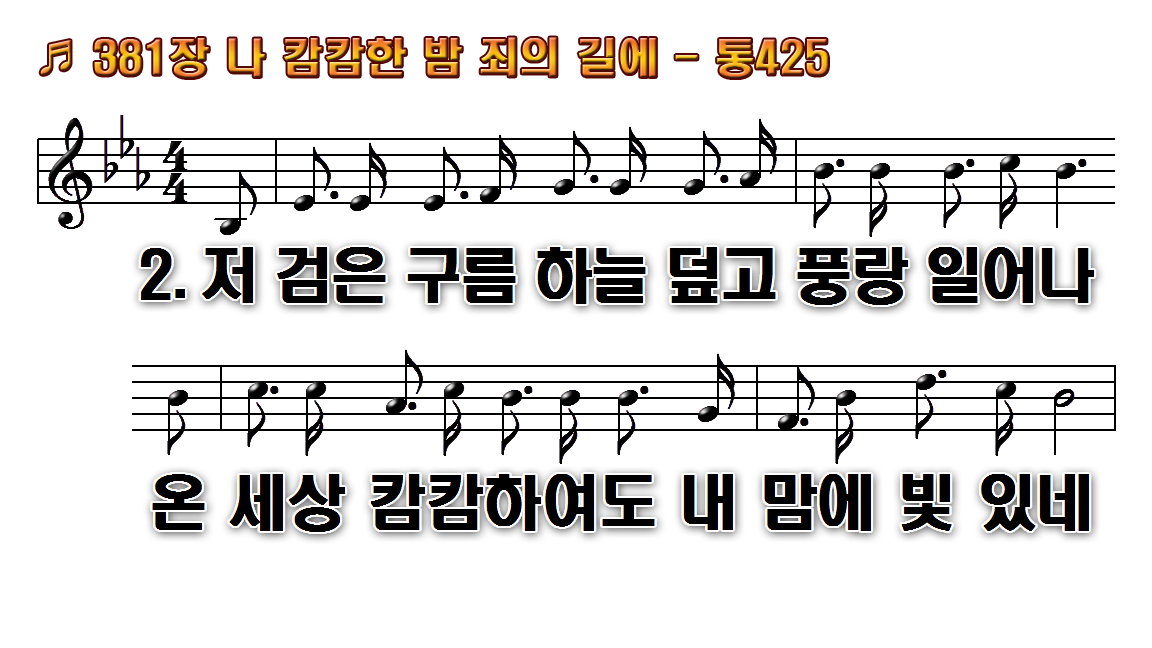 1.나 캄캄한 밤 죄의
2.저 검은 구름 하늘
3.나 빛 가운데 행할
4.나 넓게 퍼진 저
5.나 잠시 후에
후.사랑의 빛 오늘
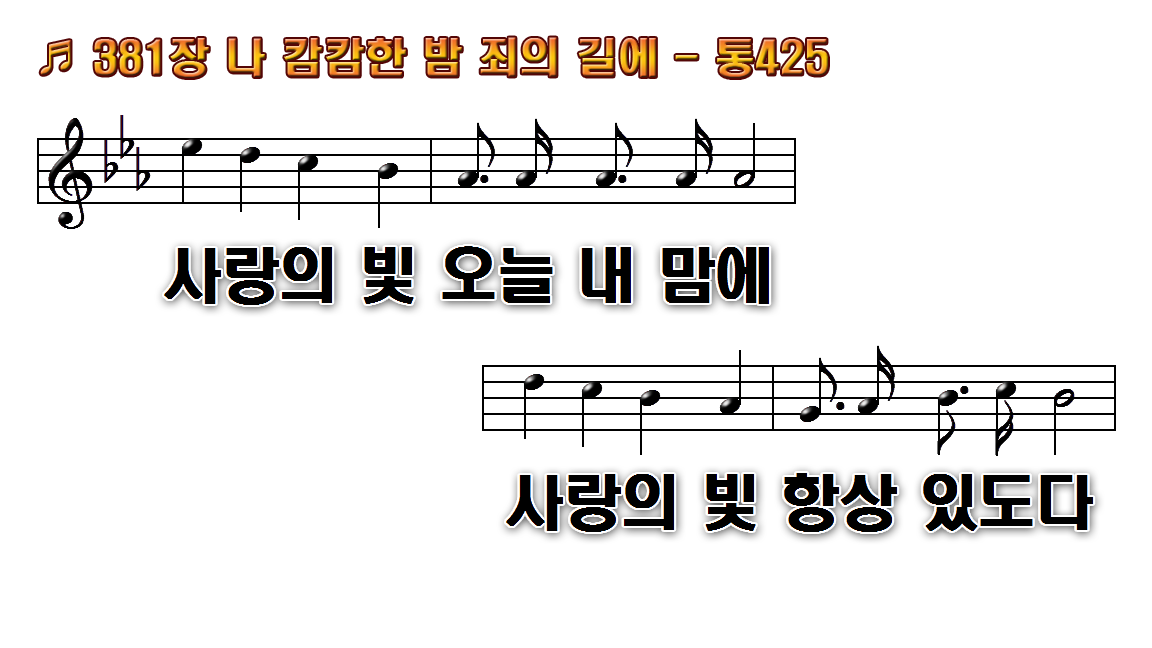 1.나 캄캄한 밤 죄의
2.저 검은 구름 하늘
3.나 빛 가운데 행할
4.나 넓게 퍼진 저
5.나 잠시 후에
후.사랑의 빛 오늘
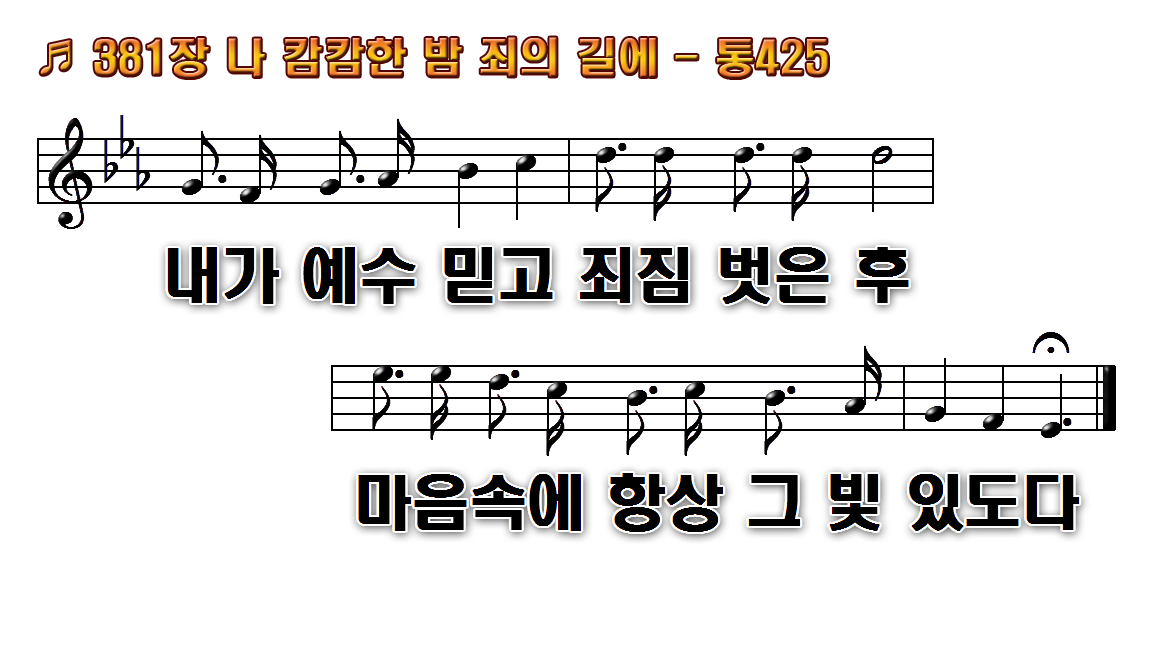 1.나 캄캄한 밤 죄의
2.저 검은 구름 하늘
3.나 빛 가운데 행할
4.나 넓게 퍼진 저
5.나 잠시 후에
후.사랑의 빛 오늘
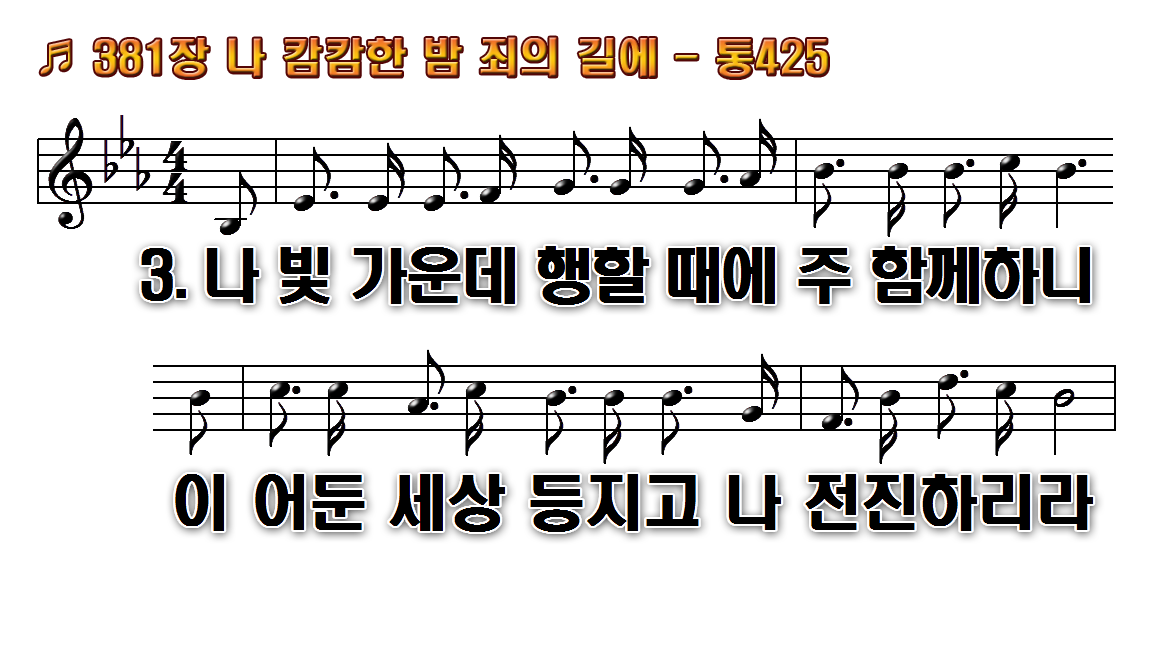 1.나 캄캄한 밤 죄의
2.저 검은 구름 하늘
3.나 빛 가운데 행할
4.나 넓게 퍼진 저
5.나 잠시 후에
후.사랑의 빛 오늘
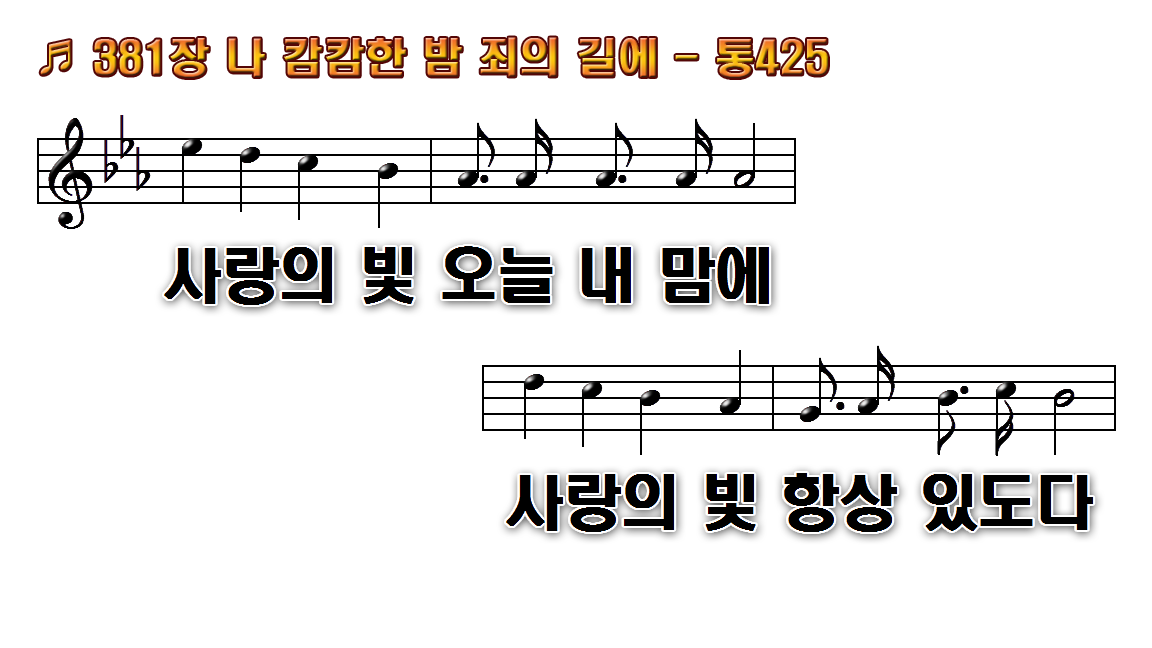 1.나 캄캄한 밤 죄의
2.저 검은 구름 하늘
3.나 빛 가운데 행할
4.나 넓게 퍼진 저
5.나 잠시 후에
후.사랑의 빛 오늘
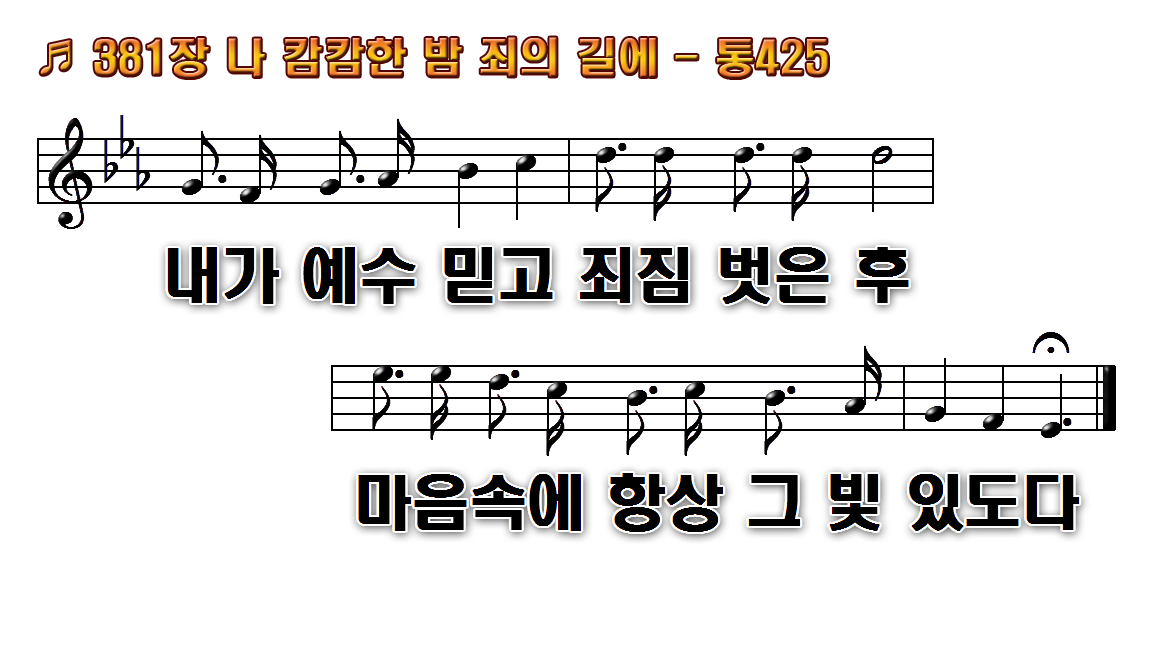 1.나 캄캄한 밤 죄의
2.저 검은 구름 하늘
3.나 빛 가운데 행할
4.나 넓게 퍼진 저
5.나 잠시 후에
후.사랑의 빛 오늘
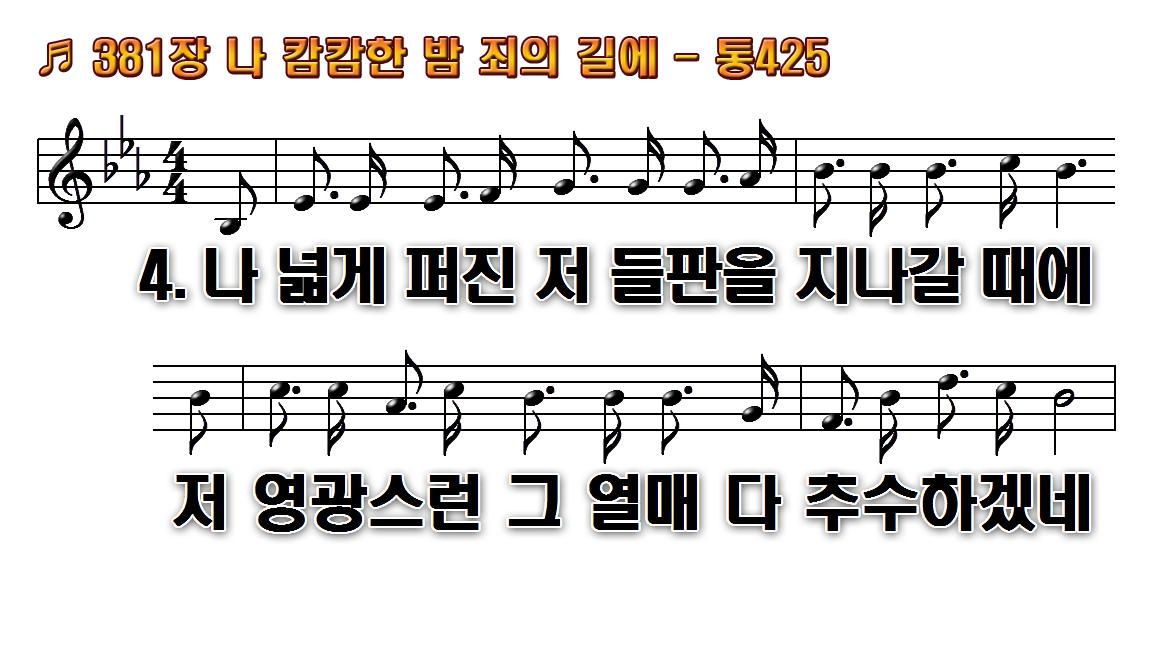 1.나 캄캄한 밤 죄의
2.저 검은 구름 하늘
3.나 빛 가운데 행할
4.나 넓게 퍼진 저
5.나 잠시 후에
후.사랑의 빛 오늘
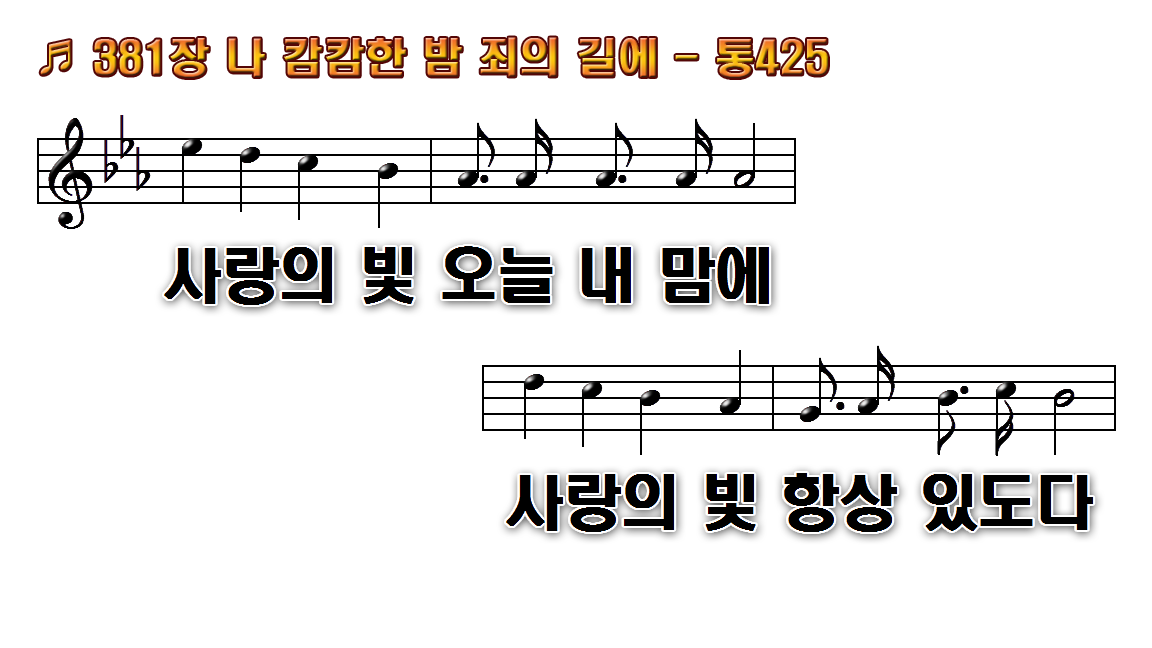 1.나 캄캄한 밤 죄의
2.저 검은 구름 하늘
3.나 빛 가운데 행할
4.나 넓게 퍼진 저
5.나 잠시 후에
후.사랑의 빛 오늘
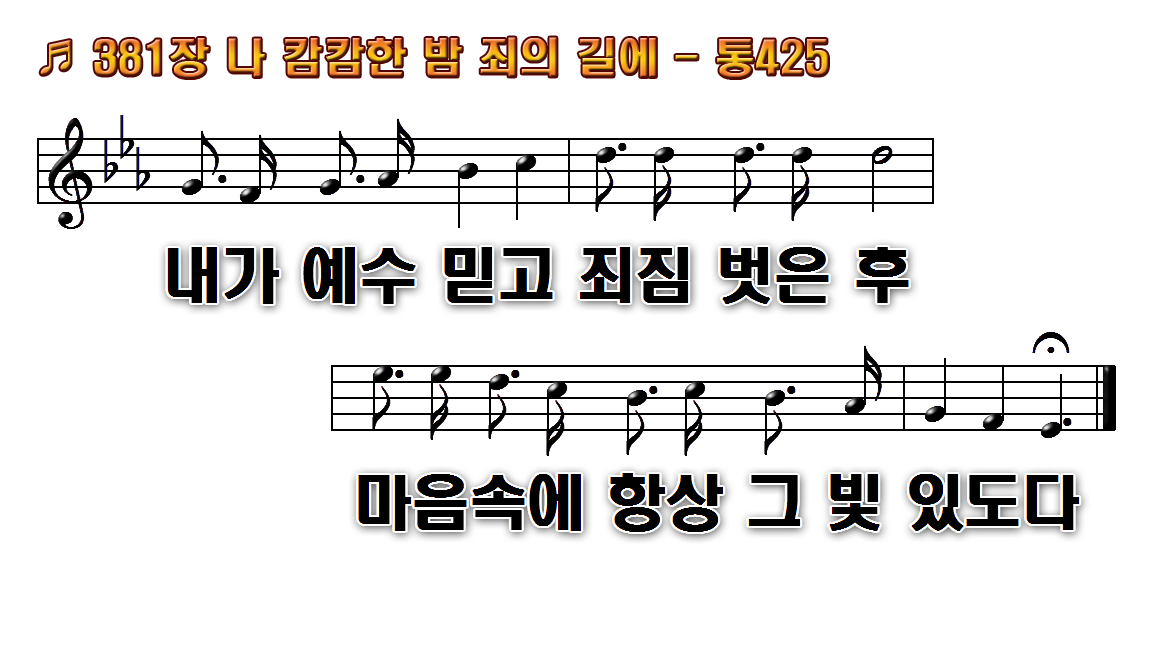 1.나 캄캄한 밤 죄의
2.저 검은 구름 하늘
3.나 빛 가운데 행할
4.나 넓게 퍼진 저
5.나 잠시 후에
후.사랑의 빛 오늘
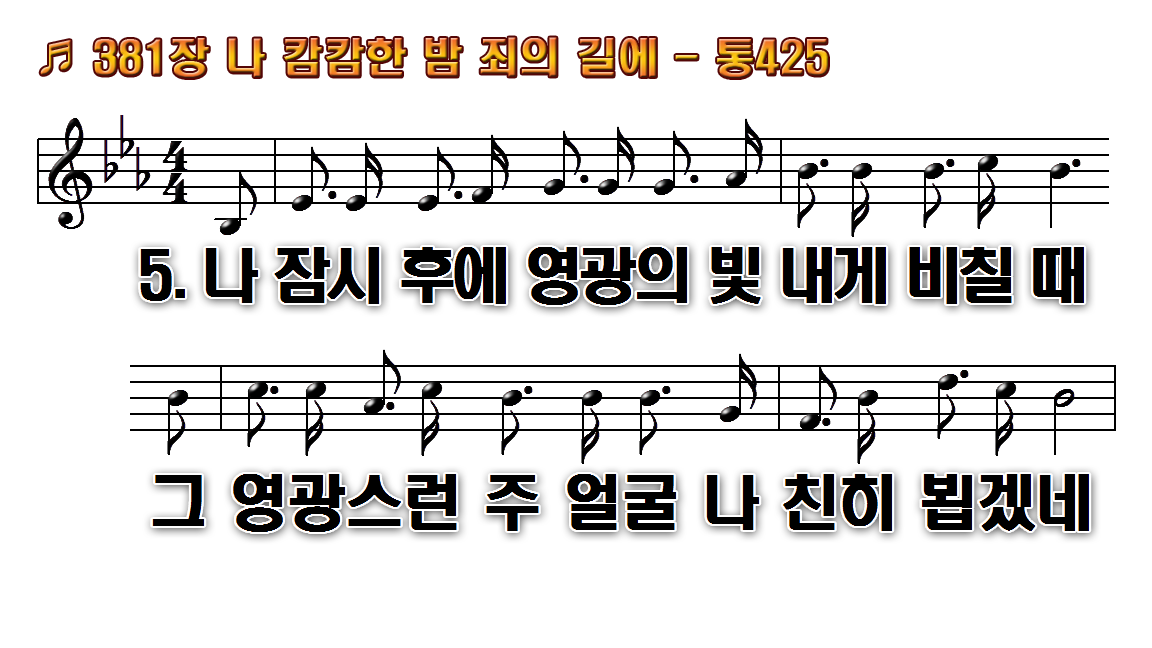 1.나 캄캄한 밤 죄의
2.저 검은 구름 하늘
3.나 빛 가운데 행할
4.나 넓게 퍼진 저
5.나 잠시 후에
후.사랑의 빛 오늘
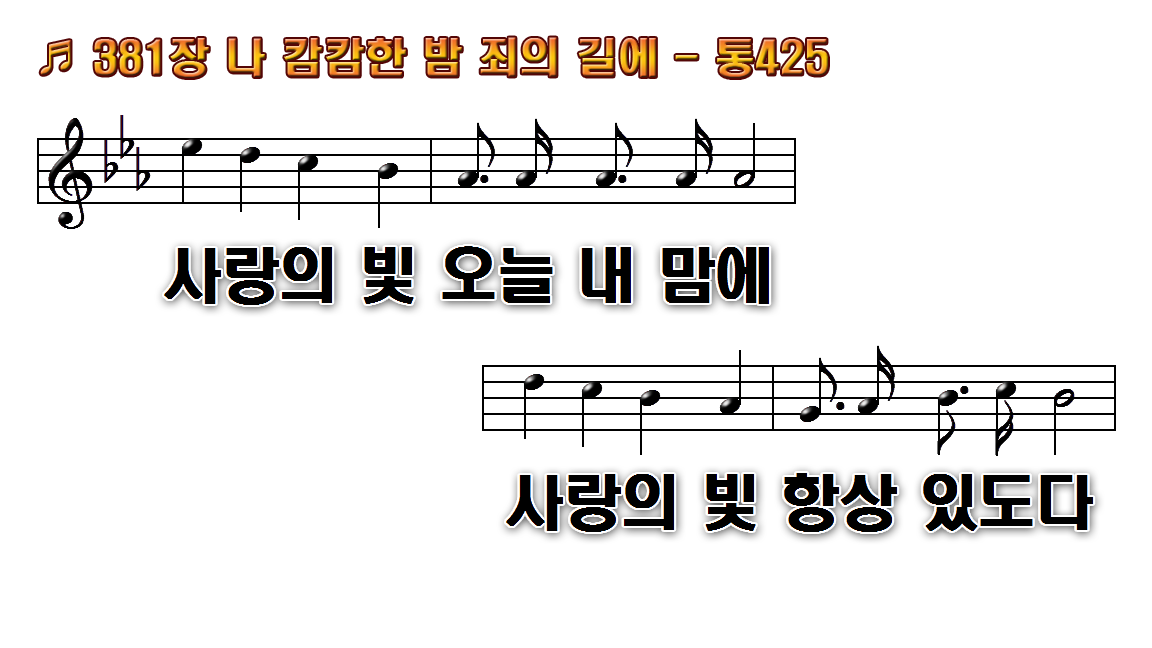 1.나 캄캄한 밤 죄의
2.저 검은 구름 하늘
3.나 빛 가운데 행할
4.나 넓게 퍼진 저
5.나 잠시 후에
후.사랑의 빛 오늘
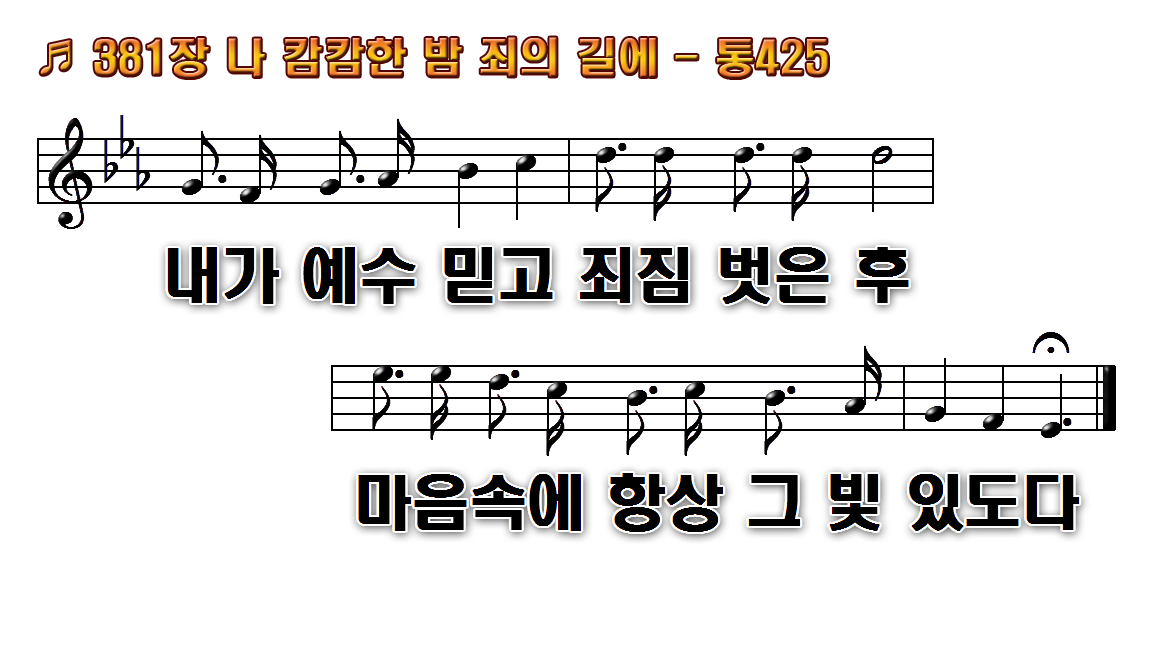 1.나 캄캄한 밤 죄의
2.저 검은 구름 하늘
3.나 빛 가운데 행할
4.나 넓게 퍼진 저
5.나 잠시 후에
후.사랑의 빛 오늘